Is Multi-Agency Safeguarding Hub       used effectively by 
the police?
Methodology
Results
Discussion
Limitations
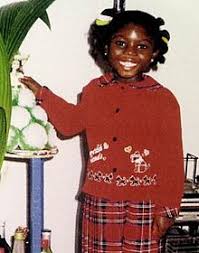 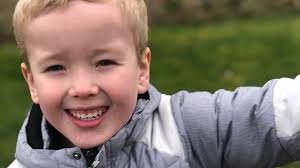 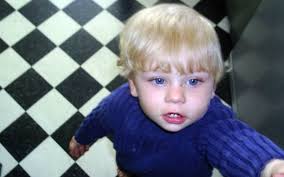 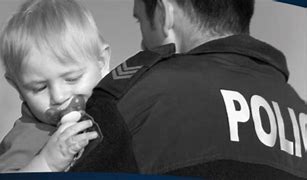